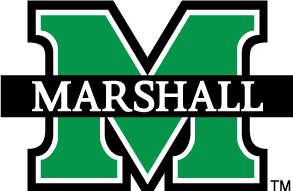 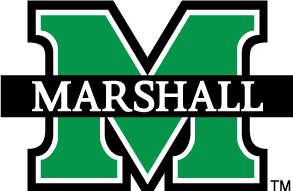 Identity Confusion and Depression in Adolescents
Jamie Humphrey
Commitment
Clinical Treatment
Introduction
Symptoms of depression should be identified as early as possible in adolescence so as to prevent full onset of depression and deficits in emotional clarity later in life.

Demir, et al (2010) found a direct two-way relationship between depression and identity confusion using the Beck Depression Inventory (BDI) and the Sense of Identity Assessment Form (SIAF). This method could be highly useful in identifying identity confusion and depression in adolescents.

 Identifying problems in parental behaviors, such as conflict or neglect, as well as adolescent perceptions of parents, can be invaluable in treating a source of adolescent depression and identity confusion.

Stone & Gibb (2014) suggest targeting co-rumination (stewing on negative thoughts) in adolescent depression treatment. 

Positive therapy was shown to be effective in a study using adolescent participants identified to have moderate to severe depression using the BDI. These exercises encourage mindfulness and positive thinking and were shown to be effective in reducing symptoms.

Education is likely the most important treatment for adolescents. This includes making parents, peers, and school systems aware of shifts in identity development and depressive symptoms so that early intervention can prevent full onset of depression later on.
In 1966, James Marcia introduced the four stages of identity development, providing “four concentration points along a continuum” by which individuals can measure the extent of an adolescent’s identity development (Marcia). 

Depression is a mood disorder which is marked by symptoms including persistent feelings of sadness, anxiety, or emptiness to physical pain, lethargy, difficulty concentrating, psychomotor retardation, appetite changes, and suicidal ideation or attempts (National Institute of Mental Health, 2018). 

Hypothesis: Identity confusion is a primary contributor to depression in adolescents.
Crisis
Marcia’s four stages of identity development, illustrated.
Adolescents and Depression
Parent-adolescent conflict can be a major source of depression for adolescents, contributing to problems including lower self-esteem, truancy, and externalization and internalization of problems (Kulashekara & Venkatesh, 2014).

Interestingly, peer neglect on average has a greater impact on adolescent depression than parental neglect, except in cases of severe or sexual abuse (Christ, et al, 2017).

One study seeking a connection between spirituality and depression found that US girls are more likely to experience mental health issues (Sangwon & Choong, 2016). 

This is problematic because the rate of suicide is much higher among males than among females worldwide (Hunt, et al, 2017).

Expression of depressive symptoms in adolescence is connected with deficits in emotional clarity and onset of depression in the future if untreated.
Adolescents and Identity
Crisis (experience) and commitment (one’s   opinion about the experience) are crucial elements of adolescent identity development.

 Parenting styles affect identity development (Smits, et al, 2010). 

 Autonomous: Strong psychosocial adjustment
 Controlled: Prejudice, identity diffusion

 An increasingly globalized society means a greater chance for identity exploration and inclusion across cultures (Schuff, 2016). 

 Sachkova & Timoshina (2016) found that adolescent gender identity plays a role in social status, with perceived gender identity correlating to social status within groups.
Future Research
The connection between identity confusion and depression has been established, but more research is needed to clarify this connection and its influence on the onset of depressive symptoms in adolescents. 
References available upon request.